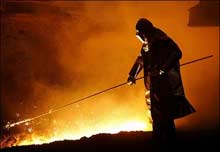 Металургійний
комплекс
України
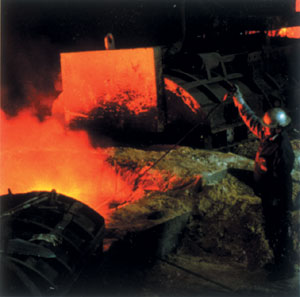 Чорна металургія України
Чорна металургія – одна з провідних галузей господарства України
Визначає економічний потенціал України
Основна стаття доходу бюджету України
План уроку
Поняття чорна металургія
Галузева структура.
Історія розвитку чорної металургії в Україні.
Паливо та сировина.
Особливості виробництва.
Продукція, центри та райони розміщення галузі.
Сучасні економічні і екологічні проблеми чорної металургії в Україні.
Чорна  металургія – галузь важкої промисловості, що займається видобутком і збагаченням руд чорних металів та виплавкою чавуну та сталі.
МІСЦЕ  УКРАЇНИ  СЕРЕД  ІНШИХ  КРАЇН  СВІТУ  ЗА  ВИПЛАВКОЮ  СТАЛІ (2008 р.)
У XIV—XVII ст. на Галичині було поширене виробництво металу в горнах і примітивних домницях. Відомо, що поліські руди використовували запорожці для військових потреб. В другій половині XVI! ст. було відкрито родовища залізної руди біля Кривого Рогу, коли В.Ф. Зуєв описав «железный шифер» на березі річки Інгулець (1781 — 1782 рр.). Перша в Україні промислова доменна піч була задута в 1800 р. на Луганському чавуноливарному завод і залізо почали видобувати скіфи у II тис. до н. є. виготовлення зброї відноситься до ! тис. до н. є. центрів по виробництву заліза існував в кінці І тис. до н. є. — І тис. н. є. у Закарпатті. В долині р. Ботару (Новий Клинов) було знайдено горни, вироби з заліза. Відомо, що наші предки в давнинку (VII—V тис. до н. є.) володіли секретом виплавки заліза. Поблизу колишнього с.Хлюпачі на Київщині знайдено залишки ливарної печі для виплавки заліза, лемехи та чересла для плугів, сокири і коси, мечі й вістря для списів і стріл, виготовлені з місцевої болотної руди (лімоніту). За часів Київської Русі був поширений сиро­дутний процес його добування (відновлення залізних руд деревним вугіллям у горна.
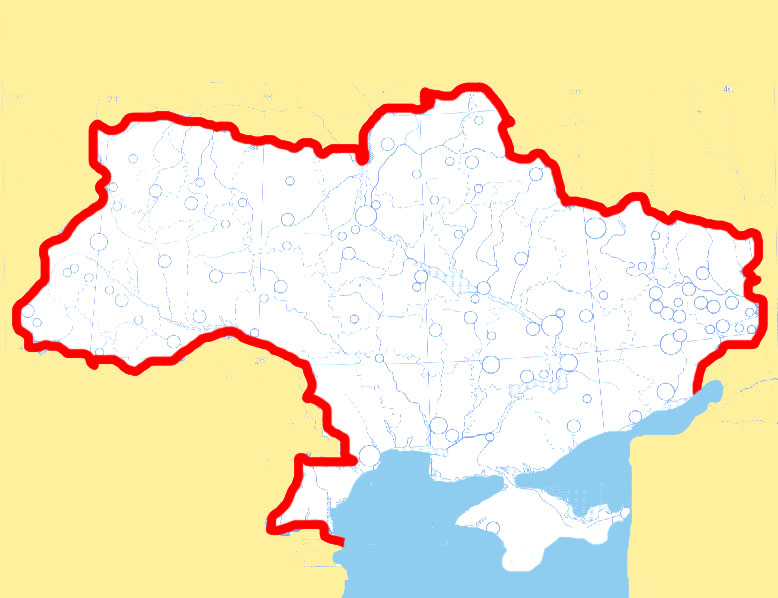 Сировинна база для чорної металургії
ІІ.
Кременчук
Донбас
Нікополь
Кривий Ріг
І.
Великий Токмак
ІІІ.
Білозерське
Інгулецьке
І. Придніпровський р-н
ІІ. Донецький р-н
Керч
ІІІ. Приазовський р-н
Флюсові  вапняки
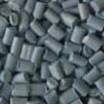 Флюси
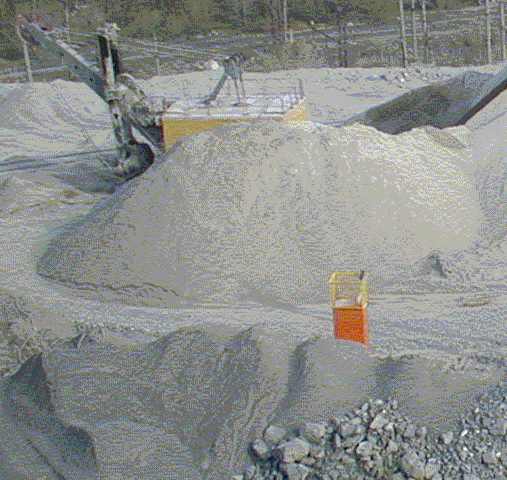 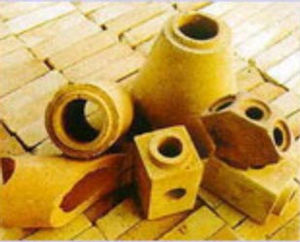 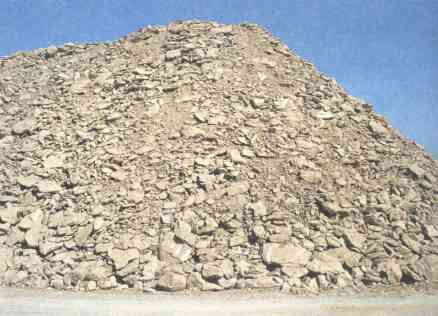 Видобуток вапняків
Флюсові вапняки
Збагачення  руд
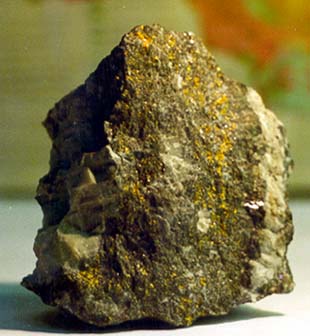 Магнітний залізняк (магнетит) Fe3O4
Якість залізних руд:
 багаті руди: >50% руди;
 середні руди: 20-50% руди;
 бідні руди: < 20% руди.
Збагачення руд – відокремлення від пустої породи
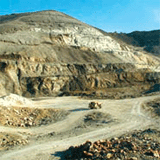 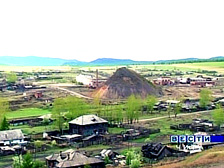 Видобуток руд
Пуста порода
Коксування  вугілля
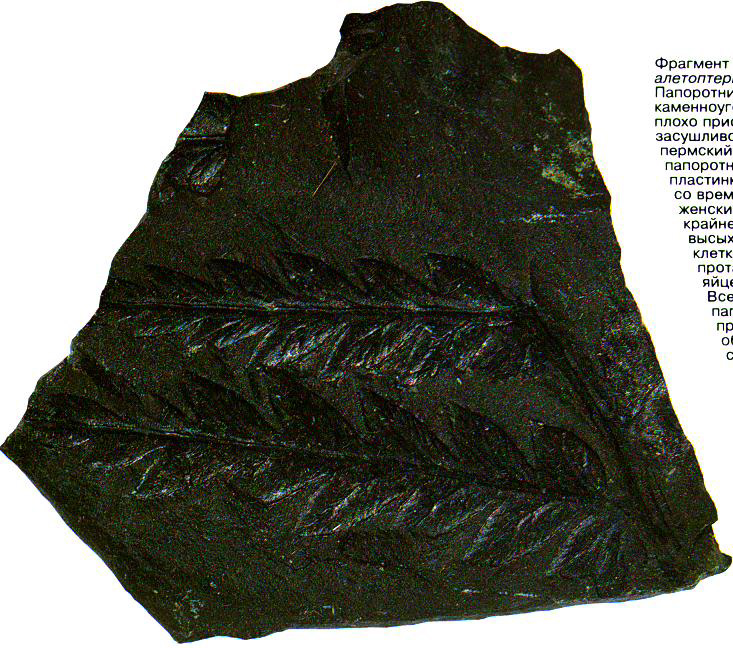 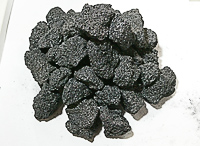 tо≈1000OC
без повітря
Коксівне вугілля
Кокс
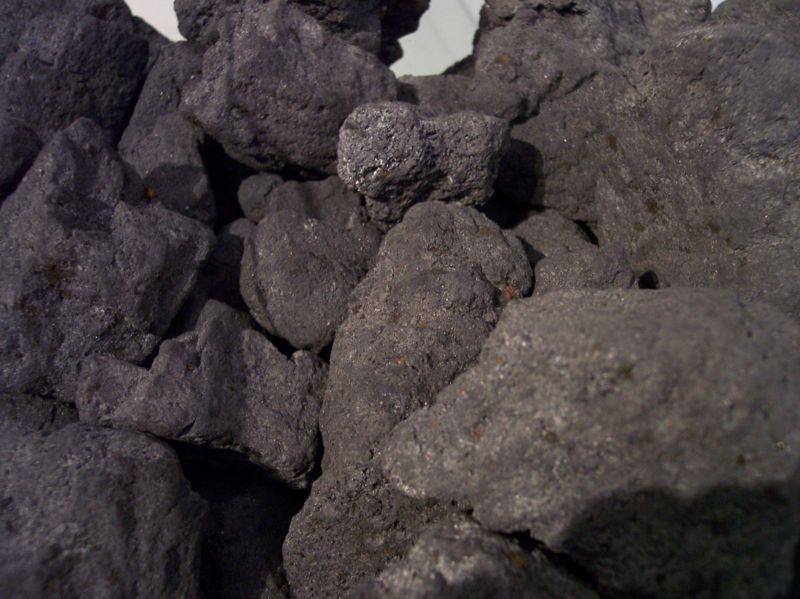 Кокс
4
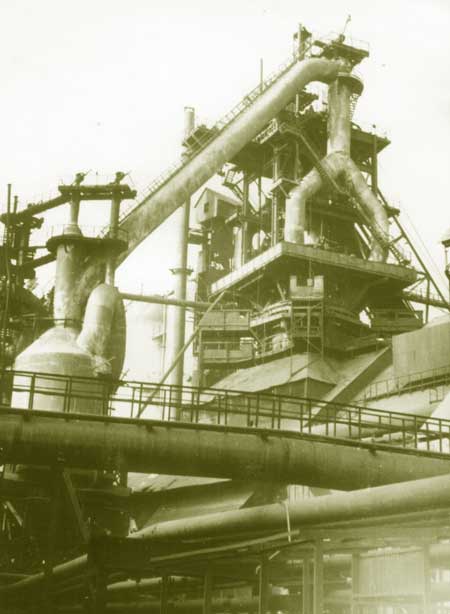 Доменна піч
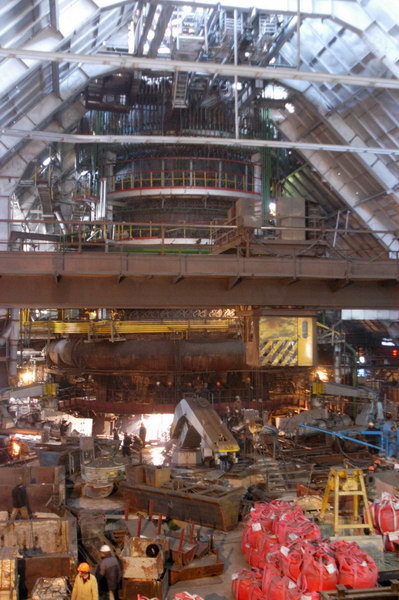 Робота  доменної  печі
Димовий газ
Димовий газ
Шлаки
Повітря
Чавун
Повітря
4
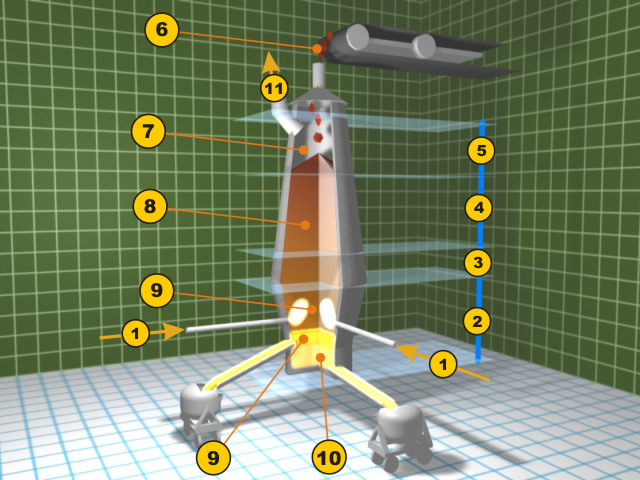 завантажувач
шихти
димовий газ
Доменна піч
розподілювач
шихти
колошник
шахта
шахта
розпар
горн
заплічики
фурма
фурма
чавун
шлаки
4
Мартенівська  піч
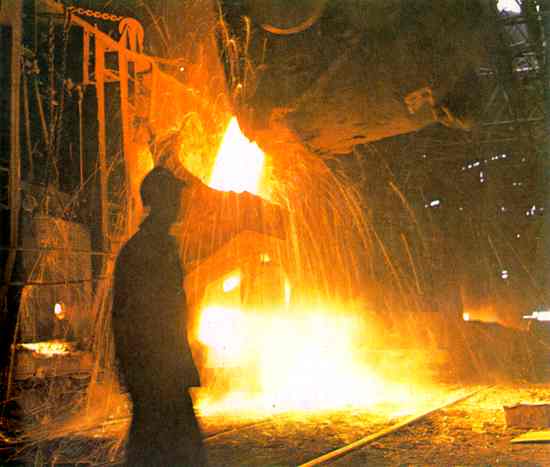 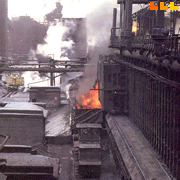 Мартенівська піч
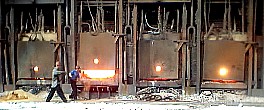 Заливка чавуну у мартенівську піч
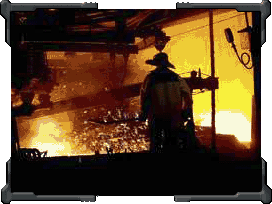 Мартенівська  піч
Шлаки – відходи виробництва
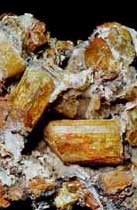 Сталевар біля мартенівської печі
Мартенівська
піч
сталевипускний
отвір
отвір для
спуску шлаків
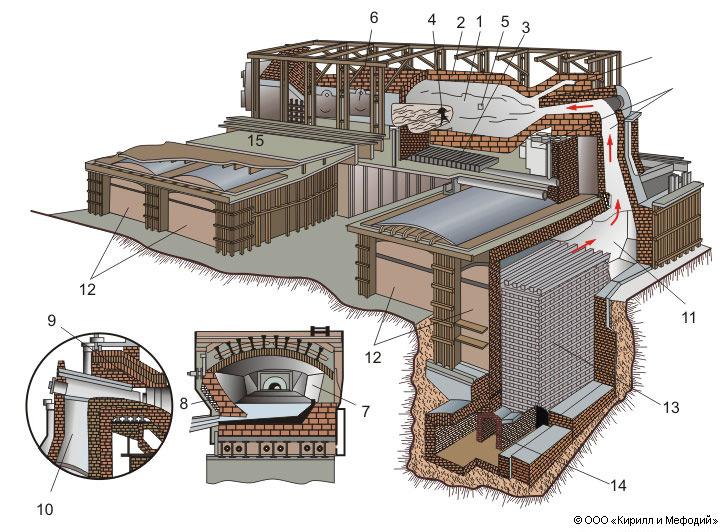 завантажувальні вікна
скле-
піння
під
газ
повітря
і кисень
робочий
простір
робочий
майданчик
регенератори
(теплообмінники)
шлаковик
головки
регенератори
насадка
регенераторів
передня стінка
задня стінка
борова (газоходи)
4
вертикальні канали
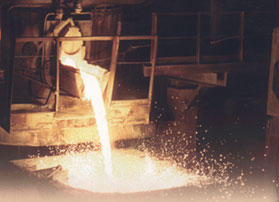 Розливка  сталі
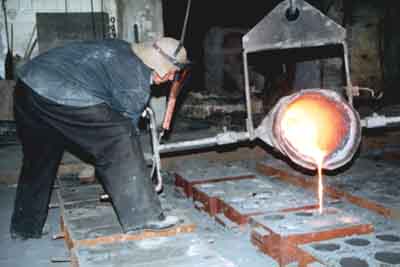 Розливка сталі
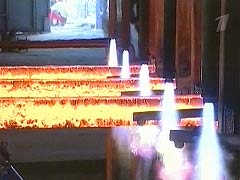 Ливарник
4
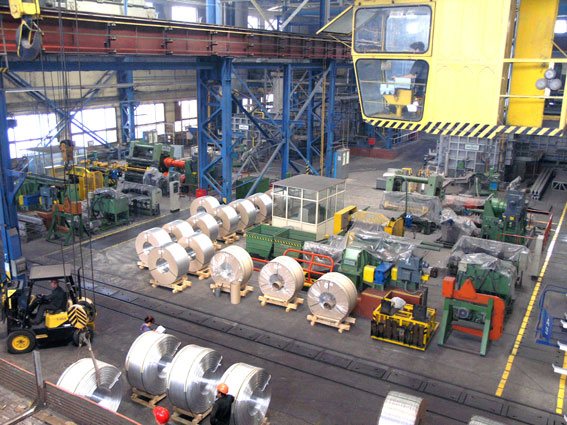 Прокатне виробництво
Листовий прокат
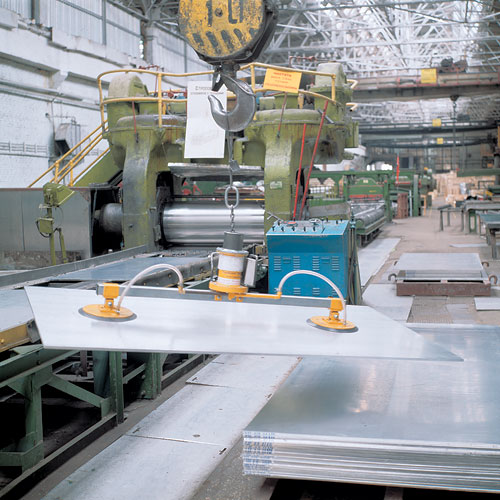 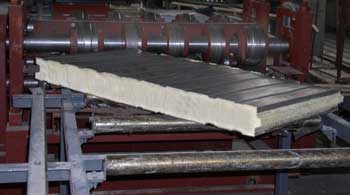 Товстолистовий прокат
Тонколистовий прокат
Листовий прокат
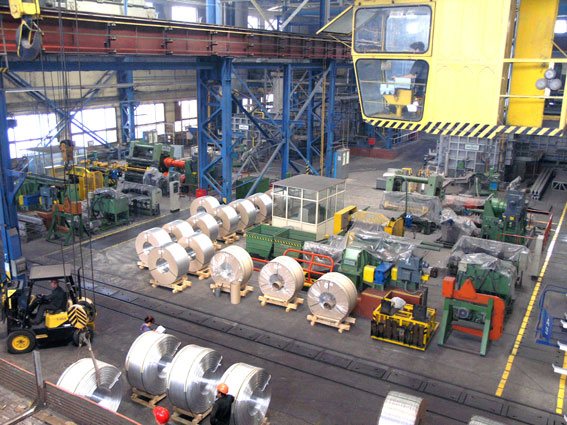 Прокатне виробництво
Сортовий прокат
Стальна арматура
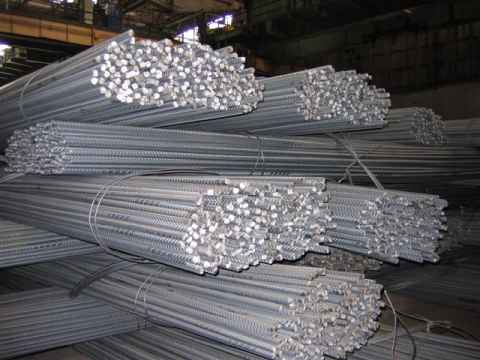 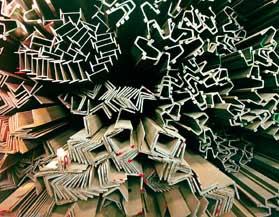 Сортовий прокат
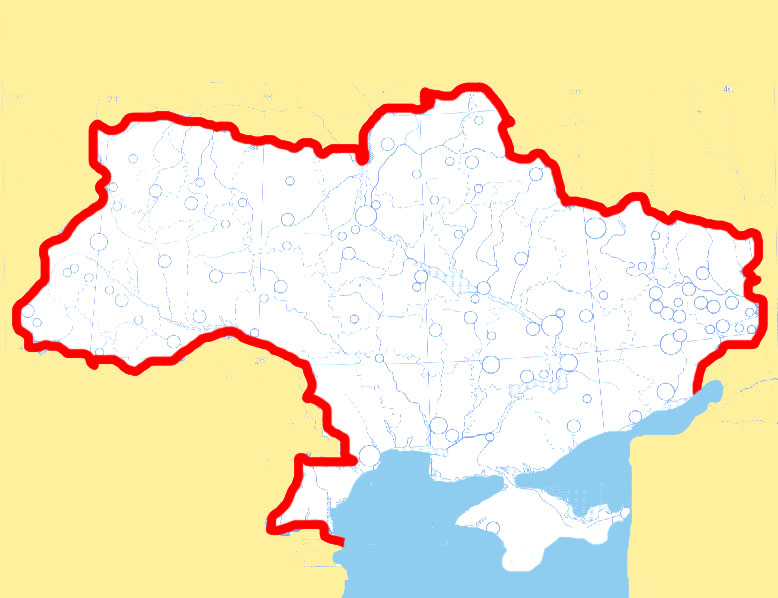 Металургійні  райони  України
І. Придніпровський (1/2)
ІІ. Донецький (1/3)
ІІІ. Приазовський (1/6)
Київ
Харків
Львів
Луганськ
ІІ.
Алчевськ
Новомосковськ
Краматорськ
Дніпродзержинськ
Єнакієве
Макіївка
Дніпропетровськ
Донецьк
Кривий Ріг
F
Харцизськ
Запоріжжя
– центри чорної металургії
І.
ІІІ.
Нікополь
Маріуполь
– центри переробної металургії
F
— металургія повного циклу — Макіївка, Донецьк, Єнакієве,          Дніпропетровськ, Запоріжжя «Запоріжсталь», Кривий Ріг, Нікополь,       Маріуполь «Азовсталь».
— переробна металургія — Запоріжжя, Костянтинівка, Стаханов,  
     Дніпропетровськ.
— електрометалургія — Бровари, Запоріжжя, «Дніпроспецсталь».
— виробництво феросплавів — Нікополь, Запоріжжя, Стаханов.
— виробництво труб — Нікополь, Запоріжжя, Стаханов,  Дніпропетровськ,           Маріуполь, Стаханов, Новомосковськ, Харцизьск.
— виробництво метизів виробничого призначення — Запоріжжя,        Дніпропетровськ, Харцизськ (стале-дротяний завод), Дружківка
Основні проблеми, що стоять перед українськими металургійними підприємствами .
По-перше, підприємства чорної металургії оснащені старим, майже зношеним, допотопним обладнанням.
   	По-друге, чорна металургія України надмірно енергозатратна.
Низький вміст металу у сировині вимагає збагачення руд. Звичайно, необхідні також пошуки найефективніших шляхів  її збагачення.
Перевір себе
1. Поклади якої сировини є в Україні для розвитку чорної металургії?
д) марганцеві руди;
е) каолін (біла глина);
є) вогнетривкі глини;
ж) флюсові вапняки.
а) нафта;
б) коксівне вугілля;
в) залізні руди;
г) боксити;
2. Яку роль відіграє кокс у доменному виробництві?
а) утворення відновника та окисника;
б) джерело високої температури;
в) для добування відновника і тепла для хімічної реакції.
3. Виберіть назви басейнів та родовищ залізної руди в Україні.
д) Кременчуцьке;
е) Інгулецьке;
є) Керченське;
ж) Львівсько-Волинський.
а) Донбас;
б) Криворізький;
в) Білозерське;
г) Придніпровський;
Перевір себе
4. Які райони розвитку чорної металургії склалися в Україні?
а) Прикарпаття;
б) Придніпров'я;
в) Донбас;
г) Причорномор'я;
д) Полісся;
е) Приазов'я.
5. Які центри чорної металургії склалися у Придніпровському металургійному районі України?
а) Макіївка;
б) Кривий Ріг;
в) Новомосковськ;
г) Єнакієве;
д) Маріуполь;
е) Запоріжжя;
є) Дніпродзержинськ;
ж) Стаханов.
6. На який чинник зорієнтоване розміщення металургійних комбінатів у Приазов'ї?
а) на сировину;
б) на транспортні шляхи;
в) на споживача.